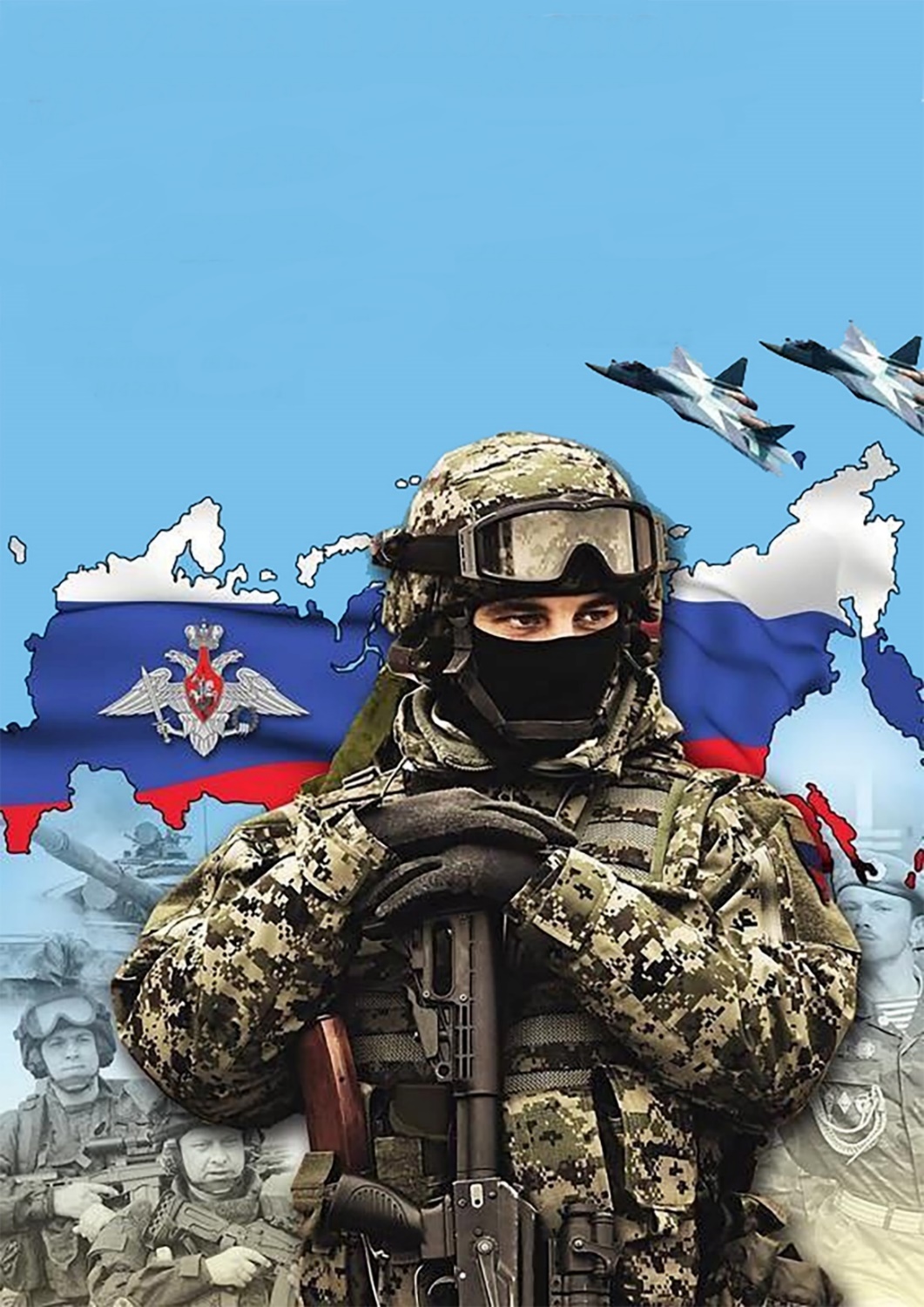 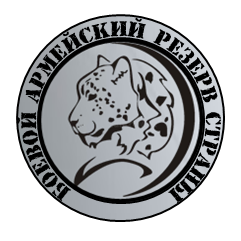 СЛУЖБА В МОБИЛИЗАЦИОННОМ ЛЮДСКОМ РЕЗЕРВЕ – ВЫБОР НАСТОЯЩЕГО ПАТРИОТА РОССИИ!
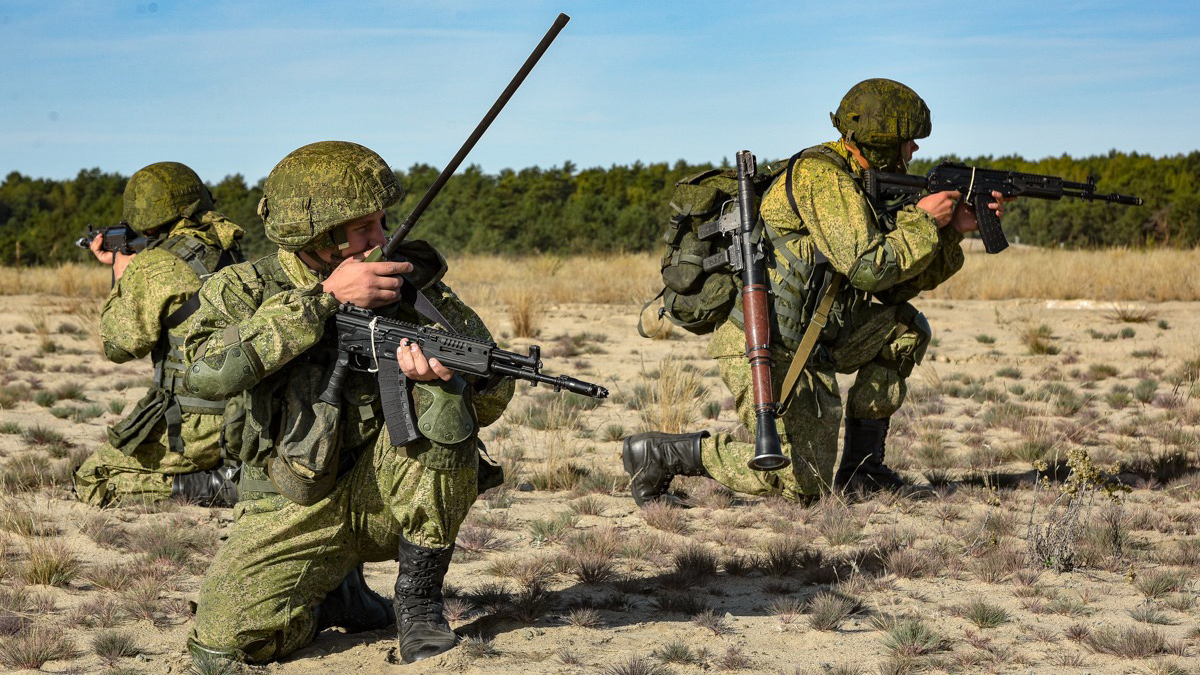 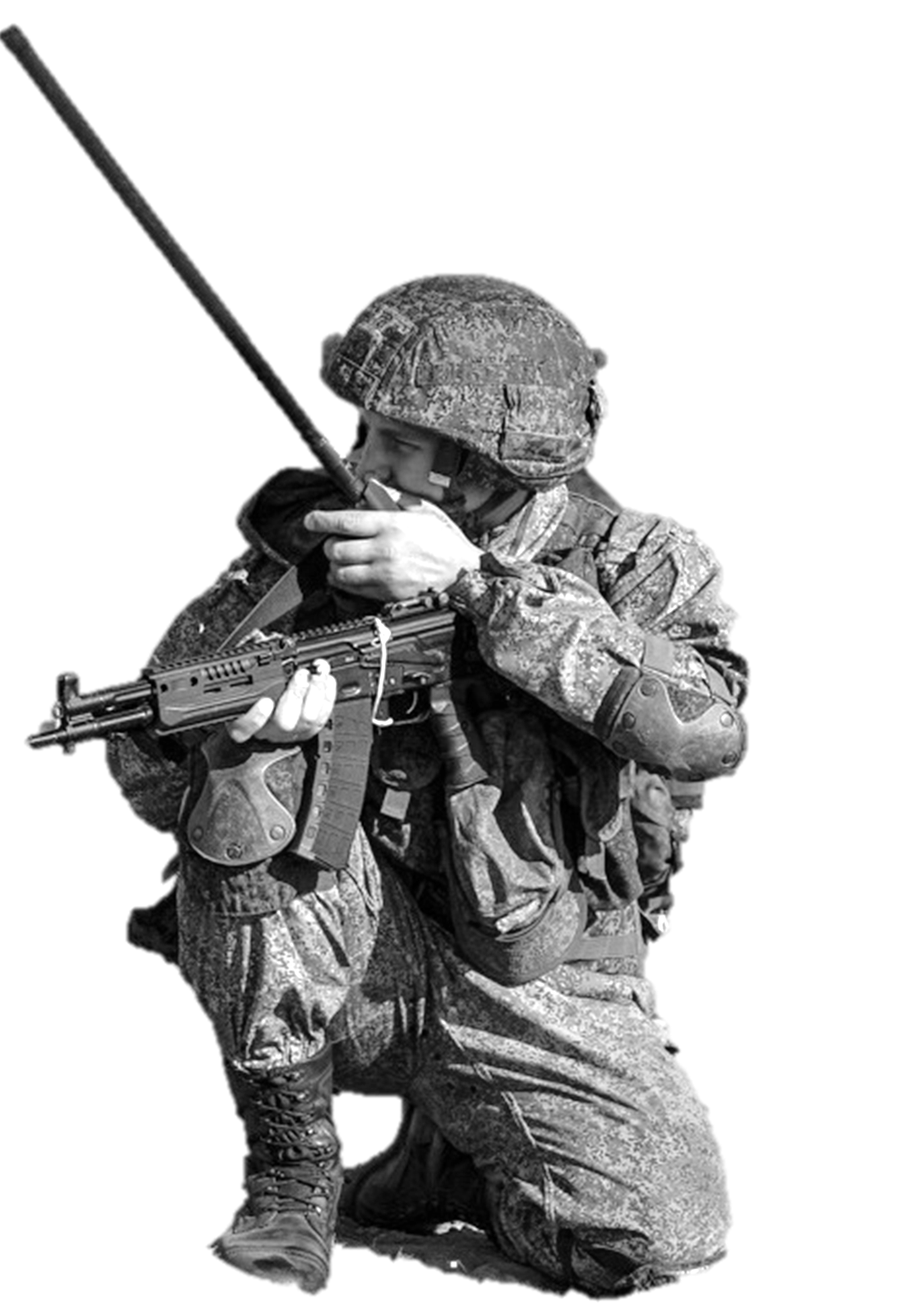 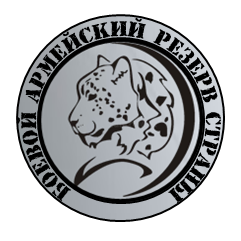 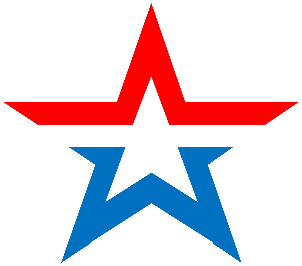 АРМИЯ РОССИИ
Команда вежливых людей
БАРС
WWW.MIL.RU